Συλλογική Εργασία  -  Collective Work
Η Θεωρία του Ιστορικού Υλισμού

Εισαγωγικό Σημείωμα του Γιάννη Κορδάτου
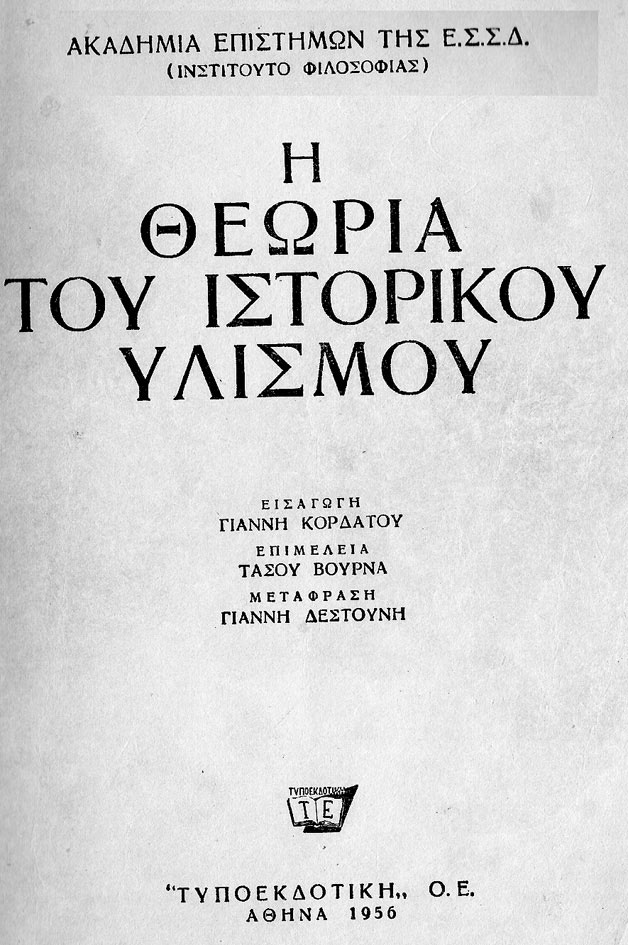 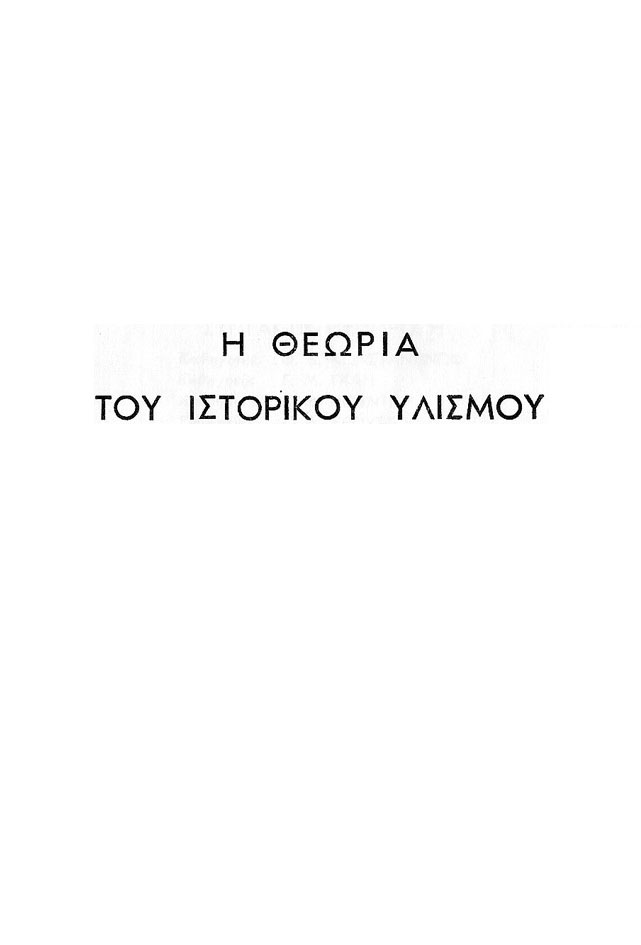 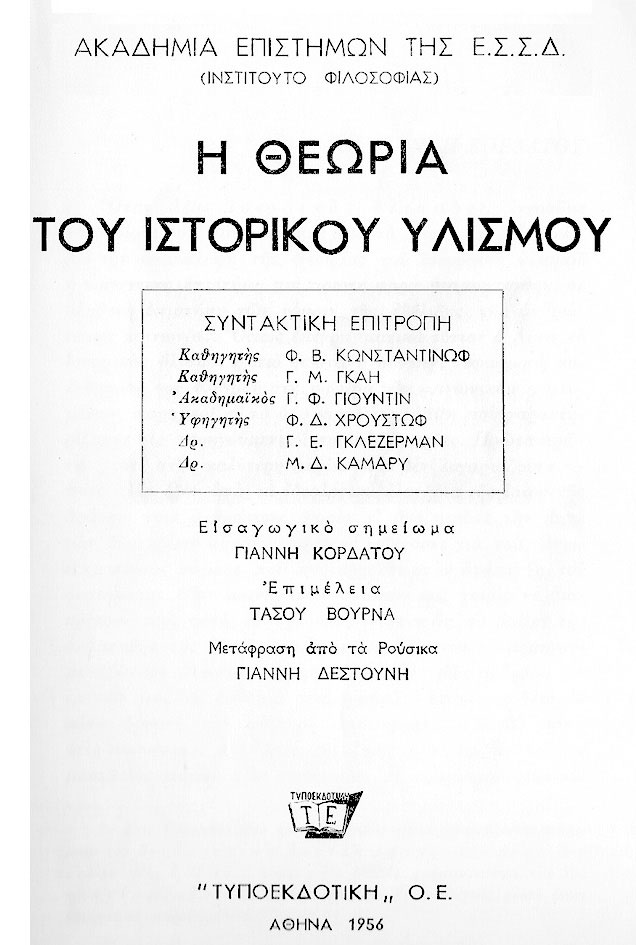 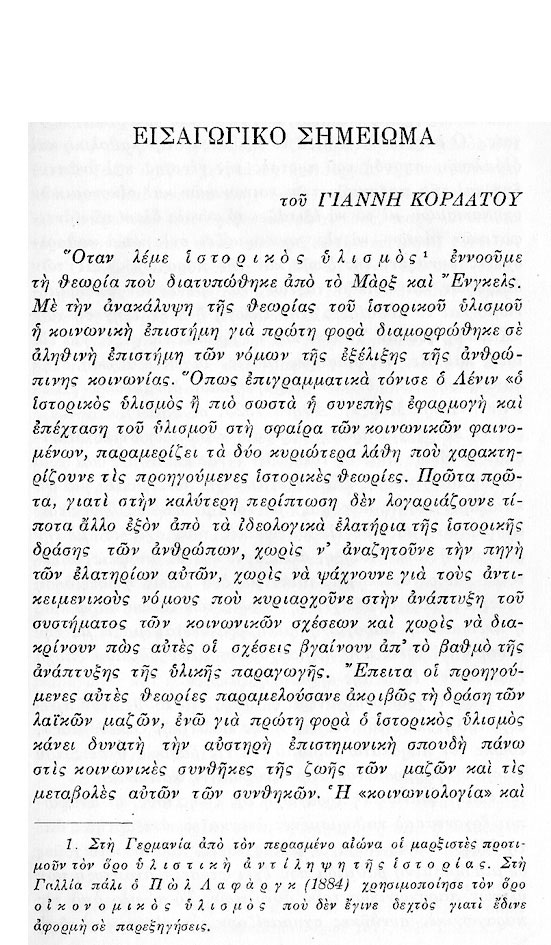 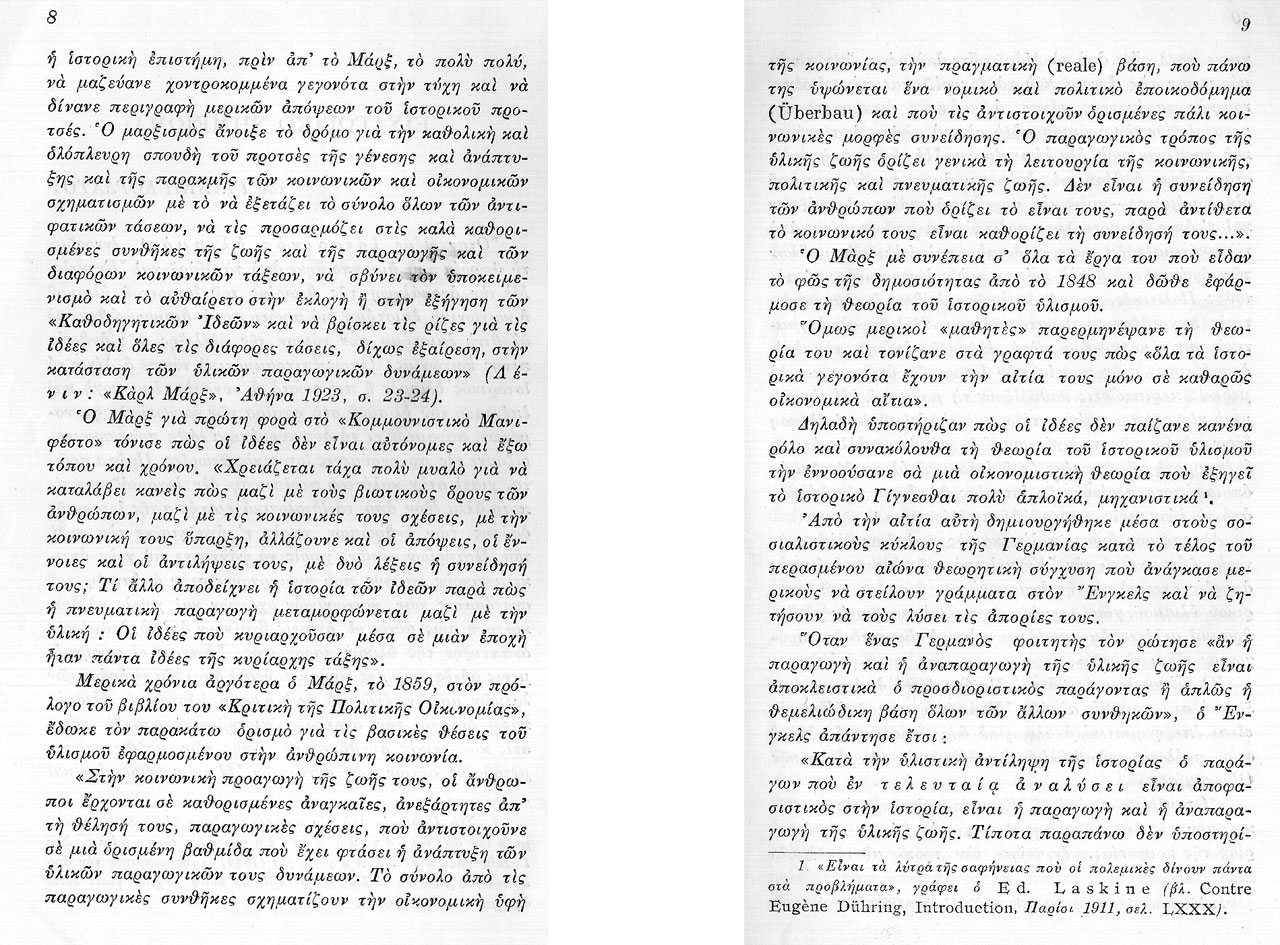 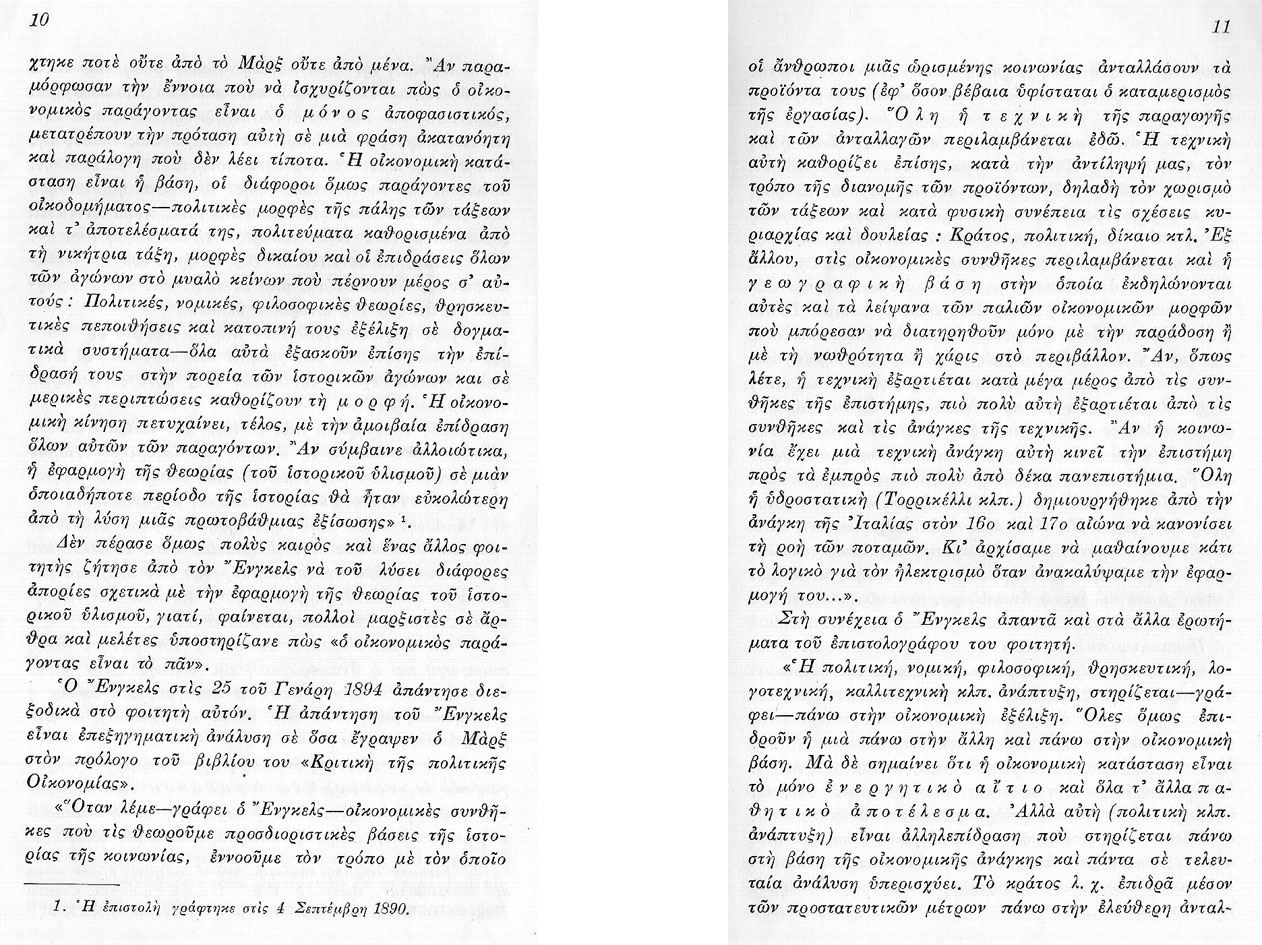 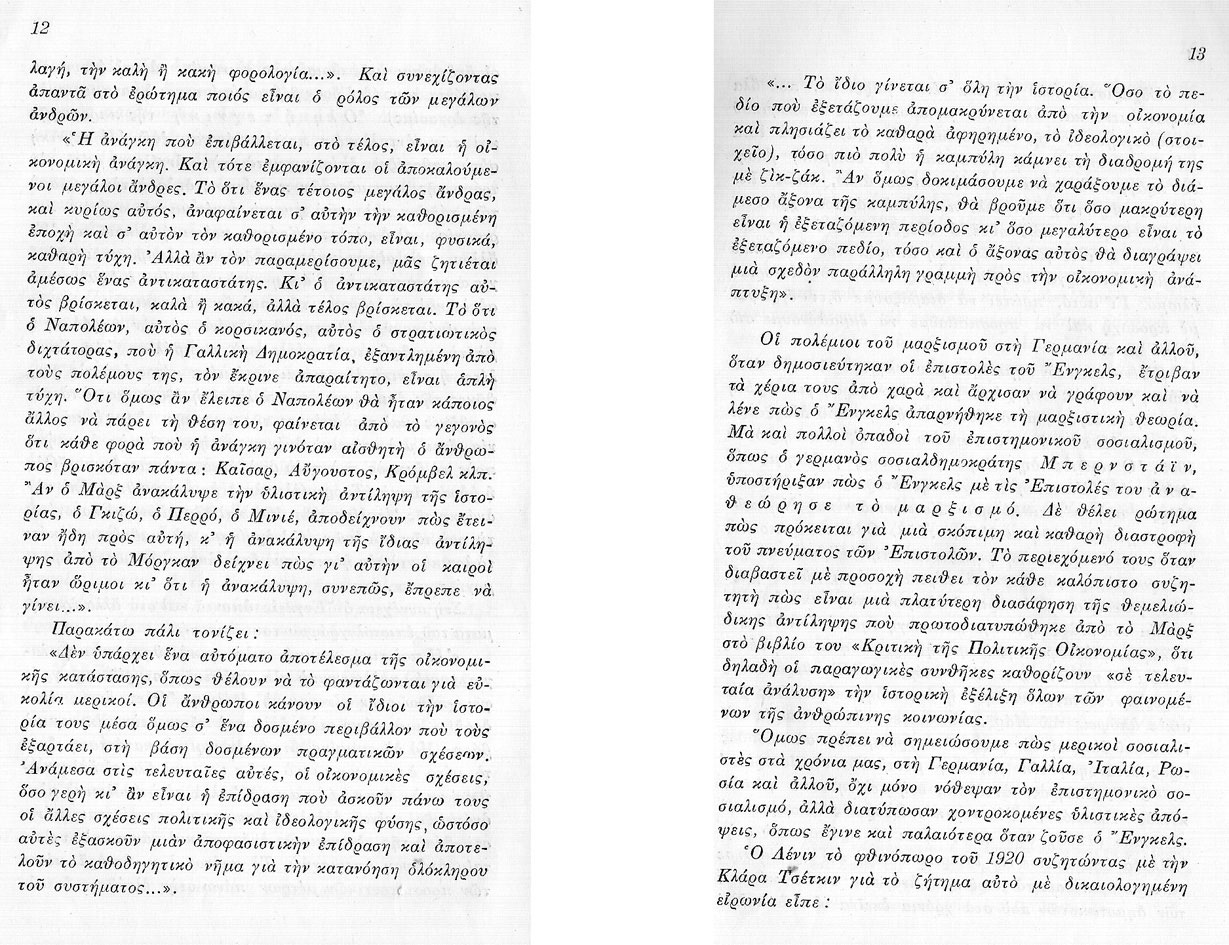 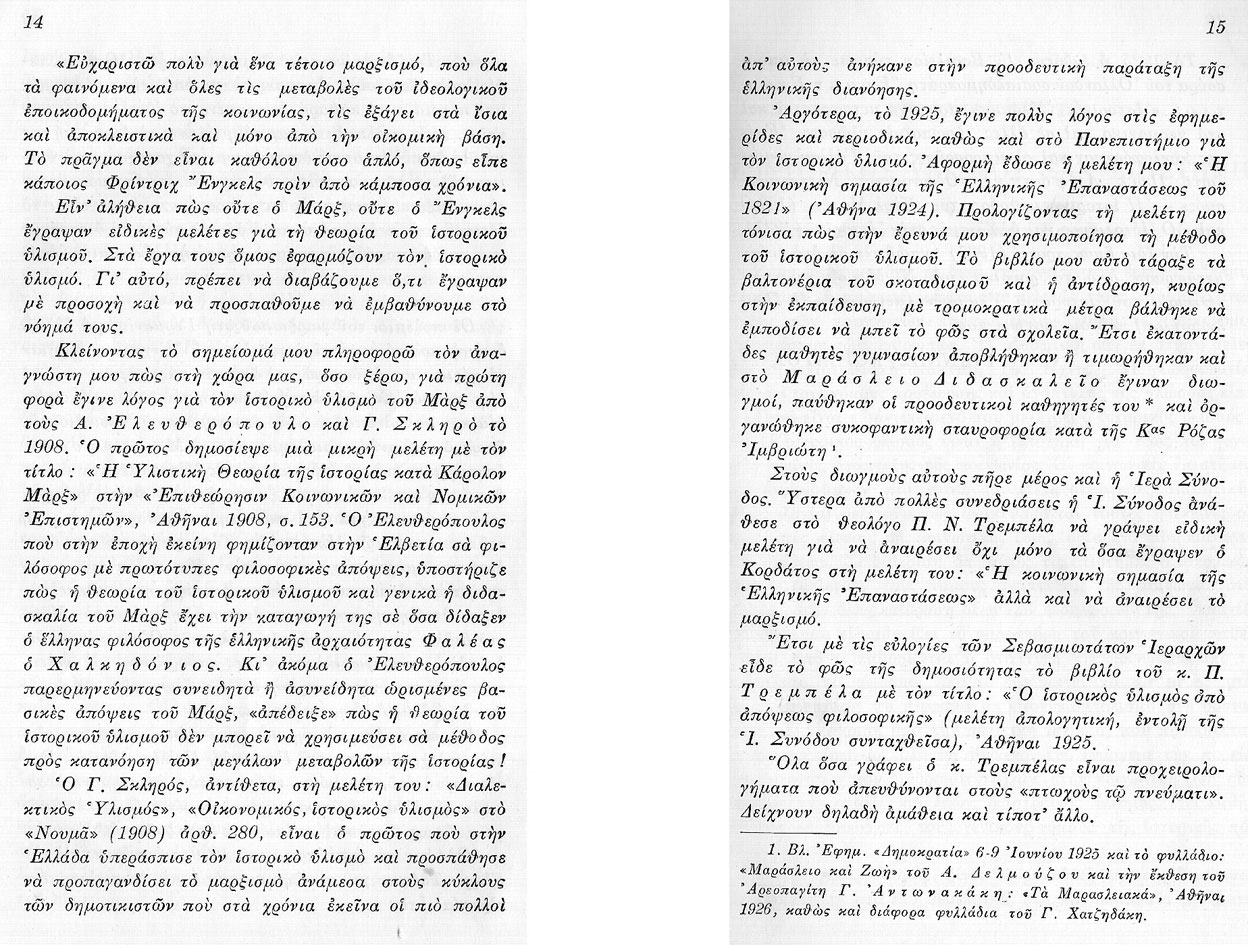 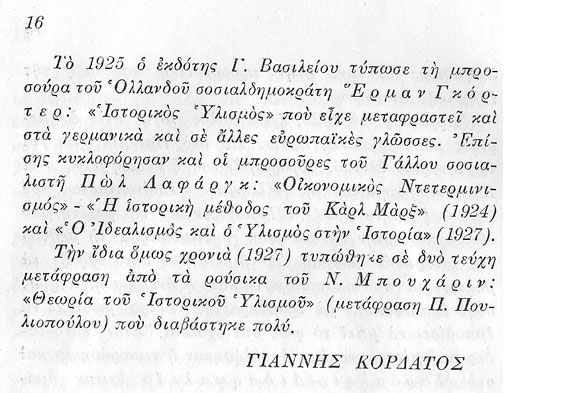 Η θεωρία του Ιστορικού Υλισμού
Επόμενη Ενότητα
Κεφάλαιο Πρώτο
Κλικ ν’ ανοίξει